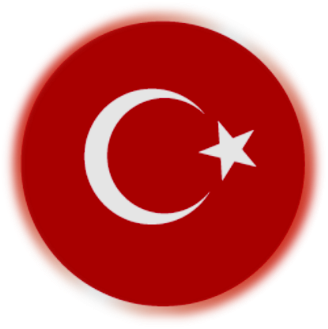 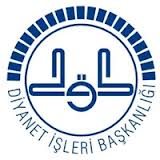 AYDIN İL MÜFTÜLÜĞÜ
BİD’AT VEHURAFELER
(DİN HAKKINDA DOĞRU BİLİNEN YANLIŞLAR)
BİSMİLLAHİRRAHMANİRRAHİM

  اِيَّاكَ نَعْبُدُ وَاِيَّاكَ نَسْتَعٖينُ
«(Allahım!) Yalnız sana ibadet ederiz ve yalnız senden yardım dileriz.»
اِھْدِنَا الصِّرَاطَ الْمُسْتَقٖيمَ   
صِرَاطَ الَّذٖينَ اَنْعَمْتَ عَلَيْهِمْ غَيْرِ الْمَغْضُوبِ عَلَيْهِمْ وَلَا الضَّالّٖينَ
«(6-7) Bizi doğru yola, kendilerine nimet verdiklerinin yoluna ilet; gazaba uğrayanlarınkine ve sapıklarınkine değil.)
وَاَنَّ هٰذَا صِرَاطٖى مُسْتَقٖيمًا فَاتَّبِعُوهُ وَلَا تَتَّبِعُوا السُّبُلَ
 فَتَفَرَّقَ بِكُمْ عَنْ سَبٖيلِهٖ ذٰلِكُمْ وَصّٰیكُمْ بِهٖ لَعَلَّكُمْ تَتَّقُونَ

«İşte bu, benim dosdoğru yolum. Artık ona uyun. Başka yollara uymayın. Yoksa o yollar sizi parça parça edip O'nun yolundan ayırır. İşte size bunları Allah sakınasınız diye emretti.» (En’am Suresi, 153)
HURAFE VE BİD’ATLARDAN KURTULMAK, KU’RAN VE SÜNNETE SARILMAKLA OLUR
“Size iki şey bırakıyorum. Bunlara sımsıkı sarıldıkça katiyen yolunuzu sapıtmazsınız. Bunlar; Allah’ın Kitabı Kur’an-ı Kerim ve benim sünnetimdir.” (Hakim-El Müstedrak,1/93) .
“Benim sünnetimden yüz çeviren benden değildir» buyurulmaktadır. (Müslim, Nikah,1)
HURAFE NEDİR?

Hurafe; Akla ve gerçeğe aykırı, bilim, mantık ve Din Açısından temeli olmayan ve din adına  ileri sürülen aldatıcı söz demektir. Masal, efsane ve genel olarak gerçek dışı kabul edildiği halde hoşa giden nakil ve rivayetler de hurafe olarak değerlendirilebilir. Ayrıca hiçbir mantıki izahı bulunmayan, din adına ileri sürülüp benimsenen batıl inanç ve davranışlar da hurafe kapsamına girmektedir.
Hz. Aişe(r.a.)’den rivayet edildiğine göre, Resûlüllah (s.a.s) şöyle buyurdu:
 
“Kim bizim bu dinimizde ondan olmayan bir şey ortaya çıkarırsa, o şey kabul edilmez.” 
(Buhârî, Sulh 5; Müslim, Akdiye 17,18; İbni Mâce, Mukaddime, 2)
EFENDİMİZ (SAV) ŞÖYLE BUYURUYOR:
“Şüphesiz ki sözlerin en hayırlısı Allah’ın kitabı (Kur’an)dır. Yolun en hayırlısı Muhammed’in (s.a.v.) yoludur. İşlerin en şerlisi sonradan uydurulan (Bid’atlar ve hurafeler)dir. Her bid’at ise sapıklıktır.” buyurmaktadır. (Müslim,Cuma, 42)
HURAFELERi OLUŞTURAN SEBEPLER

1)	Önceki dinler ve kültürlerin etkisi
2)	Cehalet ve dini bilginin yetersizliği
3)	Mevzu (uydurma) hadisler
4) Psikolojik sebepler
5)	Batıl inanç ve hurafeleri konu edinen yayınlar
6)	Cin, peri, şeytan vb. inançlar
7)	Taassup ve taklit
8)	Kadınlar hakkındaki yanlış anlayış
9)	Maneviyattan yoksunluk
10)Kolaycılık
DİKKAT!
Bid’at ve hurafeler konusunda, Yahudi ve Hristiyan kaynaklarından aktarılan israiliyyat türünden rivayetlere rastlamak mümkündür.
MÜSLÜMANLARIN BAZILARININ İSLAMI YANLIŞ ANLAYIŞLARI
Kimisi kendince bid’at olmadığına inandığı ve yeni bir çığır açmak adına bid’atlerin toplumda yaygınlaşmasına neden olmuş, kimisi Müslümanları Kuran’a, ibadete ve taate yönelteceği düşüncesiyle mevzu hadisleri kullanarak bidatlere zemin  hazırlamışlardır. Hurafeler, Müslümanların itikatlarında ve dini pratiklerinde tahrifata sebep olmuştur. 
Dikkat edilmesi gereken husus, Kur’an ve Sünnet ışığında dini yaşamaktır.
Mehmet Akif Ersoy şiirinde hurafelerle ilgili şöyle der:
“Hurafeler, üfürükler; düğüm düğüm bağlar, 
Seraser oturup, hasta baktıran sağlar. 
Bakın ne hale getirmiş cehlimiz dini; 
Hurafeler bürümüş en temiz menabiini (kaynaklarını).”
ÜLKEMİZDE YAPILAN HURAFE ARAŞTIRMALARININ SONUÇLARI ÇOK VAHİMDİR…!

Yapılan bir Araştırma Ülkemizde 1380 dolayında Hurafe olduğunu ortaya koymuştur.
GÜNÜMÜZDE HURAFELERDEN BAZILARI
1) Nazar Ritüeli ve Kurşun Dökmek
Halkımız arasında "göz değmesi, göze gelme" diye adlandırılan bir "NAZAR" inanışı vardır. Korunma tedbirleri olarak çocuklar, at, dana, inek, ev, dükkan, otomobil vb. eşyalara nazar boncuğu, at nalı, üzerlik otundan yapılan kolyelere ilaveten, özellikle çocuklara kurt, ayı, kartal, leylek gibi hayvanların diş, tırnak ve kemiklerinden yapılan nazarlıklar takılmaktadır. Bu örnekler dinde asla yeri olmayan fiillerdendir.
2) FAL BAKTIRMAK VE FAL AÇMAK

İslâm Dinine göre hangi şekilde olursa olsun, fal baktırmak ve falcıların söylediklerine inanmak yasaklanmıştır.
"Ey iman edenler! Şarap, kumar, dikili taşlar (putlar), fal ve şans okları birer şeytan işi pisliktir; bunlardan uzak durun ki kurtuluşa eresiniz." 
(Maide Suresi, 90)
3) MUM YAKMAK 

İslâm'da cami duvarına, kabir taşına, mezar taşına, mum yakılır diye bir kural yoktur. Bu âdet, Fenikelilere dayanır ve Müslümanlara Mecusilerden ve Hristiyanlardan geçmiştir. İslâm'a göre insan, ancak Allah'a iltica eder ve O'na sığınır; O'nun dışındaki varlıklardan medet ummak asla doğru değildir. Bu itibarla kabirlerde mum yakma adeti yanlış bir inançtır, hurafedir ve şirktir.
4) ÇAPUT VEYA BEZ BAĞLAMAK

Çağdaş Altaylı Şamanistlerin inandıkları "İZİ"ler, Göktürklerin bıraktıkları yazıtlarda toptan "YER-SU"  ile ifade edilmiştir. Onların inanışlarına göre "İZİ'ler kişiden kurban isterler. Kurban sunmayanlara zararları dokunur. Ancak bu ruhlar çok kanaatkârdır. Bunları, bir paçavra parçası, bir tutam at kılı hatta kurban niyetiyle atılan bir taş parçası ile tatmin etmek mümkündür.
5) TÜRBELERDE SIKÇA    GÖRÜLEN HURAFELER
Çaput, bez bağlamak ve mum yakmak. Türbelerde yatanlara adak adamak, adlarına kurbanlar kesmek. Kabrin etrafında bulunan duvar, bez, eşik, kapı vb. nesneleri öpmek. Türbelerde yatanlardan şifa ummak, türbeleri kutsal görmek vb. yönelimler bizlere Hristiyanlardan intikal etmiştir.
6) KABİRLERDE GÖRÜLEN HURAFELER
Hz. Câbir (r.a) anlatıyor: 
"Resûlüllah (a.s.) kabrin kireçlenmesini, üzerine bina yapılmasını, oturulmasını, yazı yazılmasını ve ayakla basılmasını yasakladı." 
(Müslim, Cenâiz 94)
7) HAYVANLARLA İLGİLİ HURAFELER
Baykuş ötmesi (Romalılar, baykuşun ötmesini bir felaket başlangıcı olarak kabul ederlerdi),
İnsanın önünden kara kedi geçmesi,
İnsanın veya arabanın önünden tavşan geçmesi,
Kargaların ötüşü,  
Horozların vakitsiz ötüşü vb.
8) UĞURSUZ SAYILAN GÜN VE GECELER HURAFESİ
İki bayram arasında nikah kıyılması veya düğün yapılması, 
Cuma ve Arefe günlerinde çamaşır yıkanması veya dikiş dikilmesi,
Gece vakti tırnak kesilmesi, 
Gece aynaya bakılması, 
Geceleyin ev süpürülmesi, 
Geceleyin dışarıya sıcak su dökülmesi, 
Salı günü temizlik yapılması,  
Akşam vakti sakız çiğnenmesi vb.
9) HIDRELLEZ HURAFESİ
İnanışa göre, kadın-erkek, büyük-küçük demeden Hıdrellez ateşinin üzerinden atlarlar. Çünkü bu ateşin üzerinden atlayanların ömürleri uzun, hayatları bereketli olur, fakirlikten kurtulur. Her muratlarına ereceklerine inanırlar. Bu eğlence amaçlı eski bir gelenek olarak yapılsa da, buna dini bir anlam yüklemek, orada yapılanların olacağına ve gerçekleşeceğine inanmak doğru değildir. Böyle bir inanış, İslam’da yeri olmayan bir hurafeden ibarettir.
10) ON ÜÇ SAYISININ UĞURSUZ OLUŞU HURAFESİ
13 sayısının uğursuz sayılması. Bu konuda şöyle bir iddia vardır: Fatih Sultan Mehmed, İstanbul’u 1453 yılında fethetmiştir. Bu rakamlar, yan yana dizilip, toplandığında (1+4+5+3=13) rakamı bulunur. Hristiyan dünyasının bir kâbusu olan bu tarih onlara göre uğursuz sayılmış, bunu bizim toplumumuza da yaymışlardır.
11) SALI GÜNÜNÜN UĞURSUZ SAYILIŞI HURAFESİ

‘Salı günü işe başlanmaz. Salı sallanır’ gibi kavramlar da toplumumuzda yerleşmiştir. Gerçekte İstanbul Salı günü fethedilmiştir. Hristiyan dünyası Salı gününü bu yüzden sevmez.
12) İKİ BAYRAM ARASI EVLENİLMEZ HURAFESİ

“İki bayram arası nikâh” meselesi de yanlış bir anlayışın sonucudur. İki bayram arası, nikâhı yasaklayan herhangi bir ayet veya hadis mevcut değildir. Ama bu Anadolu’da yaygındır. Peygamber Efendimiz (a.s.) Hz. Aişe (r.a.) validemiz ile Şevval ayında nikâhlanmıştır. Şevval ayı da Ramazan ve Kurban Bayramlarının arasındadır.
13) ŞİRİNLİK MUSKASI HURAFESİ VE ALDATMACASI

İslâm’da “Şirinlik Muskası” veya bazı yörelerde «Döngel Duası» olarak bilinen uygulamaların yeri yoktur. Ahlâkı güzel olan her zaman şirindir, sevimlidir, iyidir ve güzeldir. Her insan kendini önce Allah’a beğendirmek ve O’na kul olmak zorundadır.
14) HAC’DAN DÖNEN KİŞİNİN ELİNİ ETEĞİNİ DÜNYADAN ÇEKMESİ, ÖLÇÜ VE TARTI KULLANMAMASI VB. HURAFELER 

Hz. Peygamber (a.s.), 
“Doğru sözlü ve dürüst tüccarın Peygamberler ve şehitlerle birlikte olacağını” müjdelerken, 
Oysa biz, hacılarımızın elinden metreyi-teraziyi alıp, üç kâğıtçılara, sahtekarlara reva görüyoruz.
14) PİYASADAKİ ŞİFA KİTAPLARI

Piyasada kontrolsüz bir şekilde ya da herhangi bir denetimden geçmeden satılan hurafeyi anımsatan yöntemlerle cilalanmış dini içerikli kitaplar, halk nezdinde bazen hastanelere ya da doktorlara ihtiyaç hissedilmemesine neden olmaktadır. Güncel her bir hastalığa deva olacak mesnetsiz rivayetler, insanların itibar ettiği bir vakıaya dönüşebilmektedir. 
Halkı doğru dini bilgiyle donatma noktasında din eğitimcilerine büyük görevler düşmektedir.
15) AY VE GÜNEŞ TUTULMASINA DAİR HURAFELER

Bazı kesimlerde Ay ve Güneşin şeytanlar tarafından tutulduğuna inanılmaktadır. Bu nedenle tutulma olayı başlayınca teneke ve davul çalınmakta, bazı yerlerde de silahlar ateşlenmektedir.
16) UĞURSUZLUK ATFEDİLEN BAZI HURAFELER
Sol gözü seğiren kişinin bu olayı kötüye yorumlaması 
Sağ göz seğirirse hayra yorumlaması, 
Kişinin üzerinde dikiş yapılacaksa veya düğme dikilecekse ağza bir şey alınmaması aksi takdirde bazı sıkıntılara maruz kalınacağına dair inanç,
Kapı eşiğinde oturan kişiye iftira atılacağına inanmak, 
Erkeğin önünden kadının geçmesinden dolayı erkeğin nasibinin kapanacağı, 
Ezan okunurken köpek ulumasını şerre yormak,
Evde cam veya porselen gibi bir şey kırıldığı zaman belanın defedildiğine inanmak, 
Sağ kulağın çınlamasını hayra, sol kulağın çınlamasını şerre yormak,
Gece vakti sandık açmayı mezarının açılmasına saymak, 
Kişinin üzerinden geçildiği zaman boyunun büyümeyeceğine inanmak
17) UĞURLU SAYILAN BAZI NESNELER

At nalı, kurt dişi, koç boynuzu gibi şeyleri evin dış cephesine asmak,
Nazar boncuğunu üzerine asmak veya evin iç veya dışına, arabaların içine asmak halkımız arasında uğurlu kabul edilen şeylerdendir.
BU TÜR HURAFELERDEN MEDET UMMAK İNSANI ŞİRKE GÖTÜRÜR.
HURAFE VE BİD’ATLARIN YOL AÇTIĞI ZARARLAR
1-	Bid’at ve hurafeler, tevhid inancına zarar verir.
2-	Bid’at ve hurafeler, insanları yanlış kararlara ve yanlış uygulamalara sevk eder.
3-	Bid’at ve hurafeler, birkaç nesil sonra değişmez dini kurallar olarak algılanmaya başlar.
4-	Bid’atlare karşı yeterli dînî eğitim verilmemesi durumunda daha başka hurafe ve bid’atlar ortaya çıkabilir.
« مَنْ سَنَّ في الإِسْلام سُنةً حَسنةً فَلَهُ أَجْرُهَا، وأَجْرُ منْ عَملَ بِهَا مِنْ بَعْدِهِ مِنْ غَيْرِ أَنْ ينْقُصَ مِنْ أُجُورهِمْ شَيءٌ ، ومَنْ سَنَّ في الإِسْلامِ سُنَّةً سيَّئةً كَانَ عَليه وِزْرها وَوِزرُ مَنْ عَمِلَ بِهَا مِنْ بعْده مِنْ غَيْرِ أَنْ يَنْقُصَ مِنْ أَوْزارهمْ شَيْءٌ » رواه مسلم .

Ebû Amr Cerîr’den rivayetle(r.a.) Hz. Peygamber (a.s.) şöyle buyurdu: 
“İslâm’da iyi bir çığır açan kimseye, bunun sevabı vardır. O çığırda yürüyenlerin sevabından da kendisine verilir. Fakat onların sevabından hiçbir şey eksilmez. Her kim de İslâm’da kötü bir çığır açarsa, o kişiye onun günahı vardır. O kötü çığırda yürüyenlerin günahından da ona pay ayırılır. Fakat onların günahından da hiçbir şey eksilmez.”   
   ( Müslim, Zekât, 69; Nesâî, Zekât, 64)
«منْ دَعَا إِلَى هُدًى كَانَ لَهُ مِنَ الأَجْرِ مِثْلُ أُجُورِ منْ تَبِعَهُ لا ينْقُصُ ذلِكَ مِنْ أُجُورِهِم شَيْئاً ، ومَنْ دَعَا إِلَى ضَلاَلَةٍ كَانَ عَلَيْهِ مِنَ الإِثْمِ مِثْلُ آثَامِ مَنْ تَبِعَهُ لا ينقُصُ ذلكَ مِنْ آثَامِهِمْ شَيْئاً »
Ebû Hureyre’den (ra) rivayet edildiğine göre, Resûlullah (a.s.) şöyle buyurdu:
“İnsanları doğru yola çağıran kimseye, kendisine uyanların sevabı gibi sevap verilir. Ona uyanların sevaplarından da hiçbir şey eksilmez. Başkalarını sapıklığa çağıran kimseye de, kendisine uyanların günahı gibi günah verilir. Ona uyanların günahlarından da hiçbir şey eksilmez.” 
(Müslim, İlim,16)
YA RAB! KALBİMİZİ DİNİN ÜZERE SABİT KIL!
YA RAB! DİNİMİZİ HALİSANE BİR ŞEKİLDE YAŞAMAYI İHSAN EYLE!
YA RAB! BİZLERİ HURAFELERDEN BİD’ATLARDAN VE BATIL YOLLARA DÜŞMEKTEN KORU VE MUHAFAZA EYLE!
YA RAB! BİZLERE AHİRETTE MEBRUR VE KARŞILIĞI MAKBUL AMELLER İŞLEMEYİ İHSAN EYLE!
YA RAB! BİZLERE DÜNYA VE AHİRET SAADETİ İHSAN EYLE! AMİN…
TEŞEKKÜR EDERİZ…
HAZIRLAYAN: salih türkmenaydın müftülüğü il vaizi